Tuesday 2nd June
Primary 3Literacy Tasks
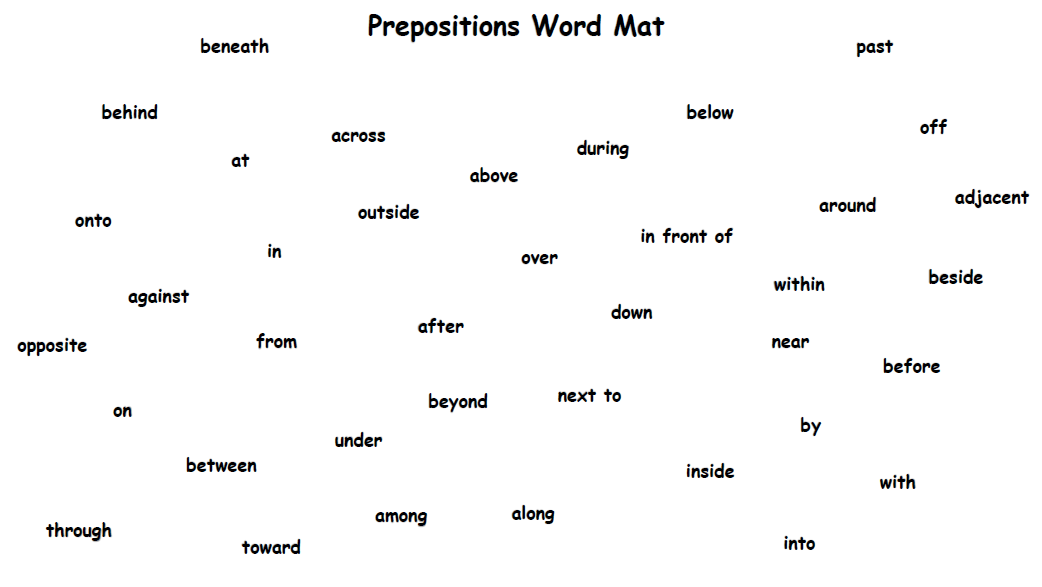 Mild
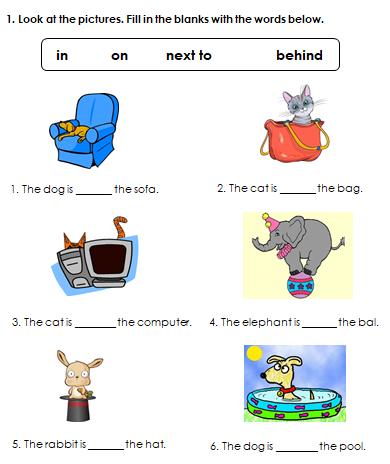 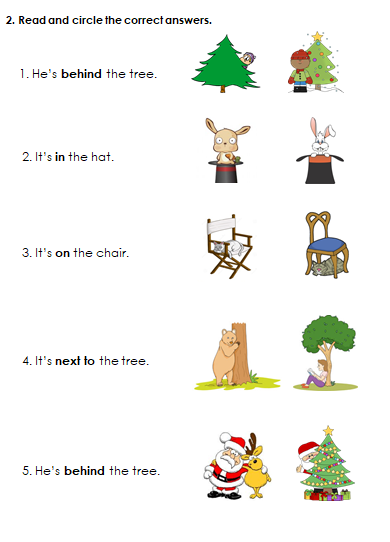 Spicy
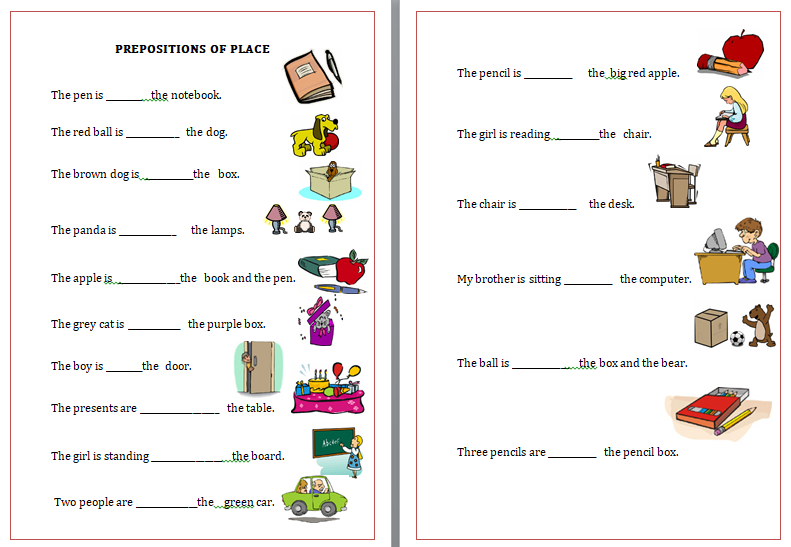 Use the word bank to help you!
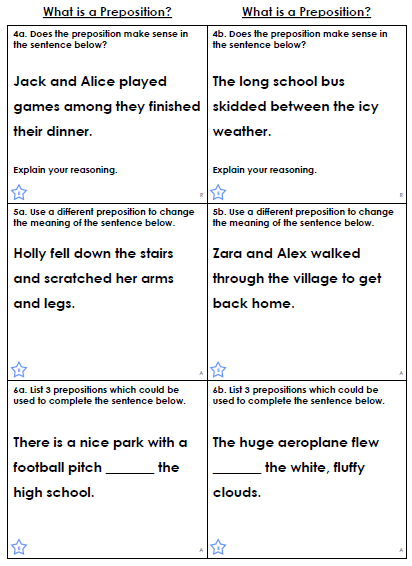 Hot
A little extra practice! You could create your own sentences using the picture.
Extension
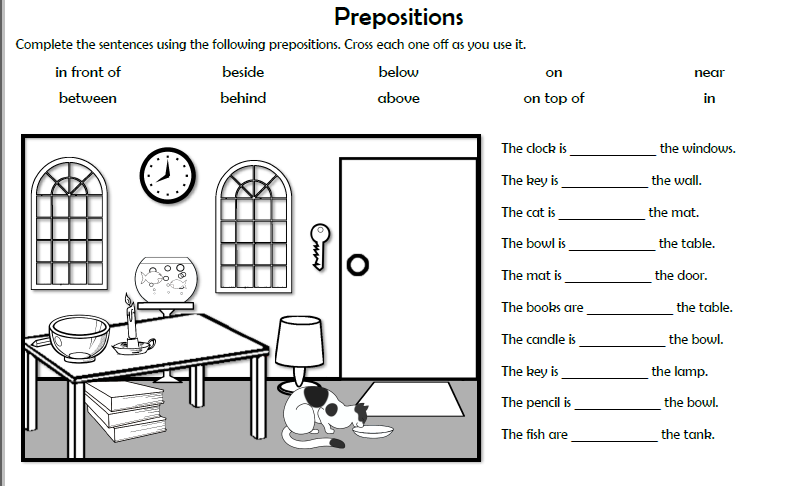